Think Alouds & Student Explanations
Professional Development
Presented by Instructional Research Group
1
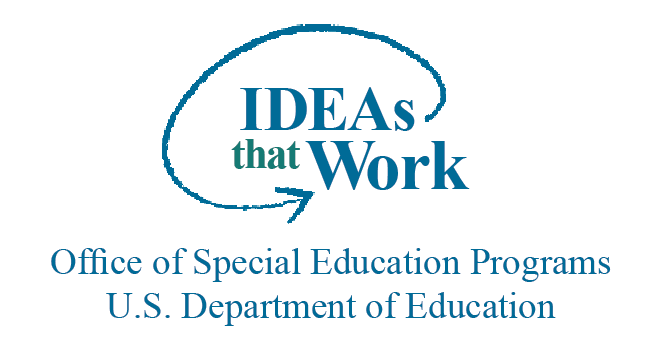 Disclaimer
The contents of this presentation were developed under a cooperative agreement with the U.S. Department of Education, Office of Special Education Programs (PR Award # H326M170003). However, those contents do not necessarily represent the policy of the Department of Education, and you should not assume endorsement by the Federal Government. Tina Diamond, Ph.D. served as the project officer. This product is in the public domain. Authorization to reproduce it in whole or in part is granted. While permission to reprint this publication is not necessary, the citation should be:

Title of the Project. (date).  Title of the document, Location of the Project, Author(s).

Furthermore, this presentation contains information from other public and private organizations that may be useful to the reader; these materials are merely examples of resources that may be available. Inclusion of this information does not constitute an endorsement by the U.S. Department of Education of any products or services offered or views expressed. This publication also contains hyperlinks and URLs created and maintained by outside organizations and provided for the reader's convenience. The Department is not responsible for the accuracy of this information.
2
The Importance of Think Alouds
Thinking aloud:
is evidence-based,
involves more than procedural steps, and
is considered best practice for mathematics and reading instruction

Remember: 
No one can develop a perfect think aloud.
Practice on easy skills will help build capacity with difficult skills.
3
Critical Steps in a Think Aloud
Read the problem.
State what the problem is about.
Explain your approach (how you will solve the problem).
Describe each step and WHY each step is needed.
Link procedures continuously back to finding the unknown (especially key with word problems).
Provide a recap at the end that includes why you know the solution is correct.
4
Video: Ratio Word Problem Think Aloud
First Viewing: 
Watch the video to become familiar with the content
Second Viewing: 
As you watch write notes for each step in the Critical Steps in a Think Aloud handout.
Remember to provide examples of how the teacher went beyond the procedural aspects by addressing the critical concepts.

Problem Presented:  Sally likes to exercise. For every 10 minutes that she runs, she does jumping jacks for 2 minutes. If she exercises for 1 hour, how many minutes did she do jumping jacks?  (file name: My Movie 21)
(File name: 1_Session 2A_Sally Think Aloud_Robin_NA)
5
Video: Problem 1-Mixed Number Addition Think Aloud
6
Video: Problem 2-Mixed Number Addition Procedural Think aloud Approach
7
Video: Problem 2-Mixed Number Addition Conceptual Think Aloud Approach
8
Video: Problem 3-Mixed Number Addition Conceptual Think Aloud Approach
9
Think Aloud Practice
Choose a mixed number addition problem from    
     the handout. 
                                                   OR
2. Choose a problem from your text that you will be              
    teaching.
3. Draft a think-aloud with your partner.
4. Practice the think aloud with your partner.
10
Supporting Student Explanations
Teaching Students to Think-Aloud as they solve or explain problems
11
Modeling a Think Aloud
First Model for students how you want them to explain: Think Aloud
Think-alouds provide a model for students on explaining their understanding of mathematical ideas.
Solve the problem by modeling a sample think-aloud and include a debrief of the problem. 
Student Think aloud steps are slightly different than teachers’ steps
12
1.  What’s the problem asking you to do?
Look at the sign. Add, subtract, multiply, divide?
Are you working with fractions, whole numbers, integers?
What is the unknown in the problem?
Think-Alouds
Prompt cards
for students
2.  What should you do (first, next, etc.) to solve the problem?
Do you need to modify?*
Say each step when solving the problem and why.
Remember to use mathematically correct vocabulary.
* Examples: adding/subtracting with unlike denominators, regrouping, etc.
3.  Why did you (insert procedure)?
Why is a certain procedure required for solving the problem?
4.  Did you write the answer clearly?
5.  Explain why the answer makes sense.
Remind students of what the problem is about.
For word problems, go back to the question.
13
1.  The problem is asking me to _____.
Examples:
add, subtract, multiply, divide
reread the question in a word problem to find the unknown
Think-Alouds
Sentence starters
2.  I am solving this problem with _____.
Examples:
fractions, decimals, whole numbers, proportions, ratios, integers
3.  I need to _____ before I can solve the problem.
Examples:
regroup
find a common denominator so the fractions have the same unit
4.  The first thing I am going to do is _____ BECAUSE _____.
Examples:
Circle important information BECAUSE I want to decide what’s important to answer the question.
Decide which operation to use BECAUSE then I can set up the equation with important information from the problem.
Start in the ones column BECAUSE if I need to regroup, that is the most efficient place to start when adding and subtracting.
5.  The answer makes sense because _____.
14
Student Explanations
When students are explaining their solutions:
Employ Prompting Questions to Support Explanations
What’s the problem asking you to do?
What should you do (first, next, etc.) to solve the problem?
Write the answer.
Provide sentence starters rather than filling in students’ thinking.
The problem is asking me to ___________.
I am solving this problem with _________.
I need to _________ before I can solve the problem.
The first thing I am going to do is ______ BECAUSE _________.
The answer makes sense because ____________.
15
Student Explanations
When students are explaining their solutions:
3. Use Question Shells to:
To elicit students’ thinking.
Probe students’ answers.
Support students to make connections (e.g., between a model and a mathematical idea or a specific notation).
Guide students to reason mathematically (e.g., make conjectures, state definitions, generalize, prove).
Extend students’ current thinking and assessing how far they can be stretched.
16
Think-Alouds
Suggestions for implementation
Use prompt cards to help students form thorough explanations.
Select problems that are relevant to the content from the week.
Get students to explain the WHY.
Model an explanation prior to having students explain a similar problem.
17
References
Schumacher, R., Taylor, M. & Dougherty, B. (2019). Professional Learning Community: Improving Mathematical Problem Solving for Students in Grades 4 Through 8 Facilitator’s Guide (REL 2019-002). Washington, DC: U.S. Department of Education, Institute of Education Sciences, National Center for Education Evaluation and Regional Assistance, Regional Educational Laboratory Southeast. Retrieved from http://ies.ed.gov/ncee/edlabs
18